Learning Journey 
Year 9 French
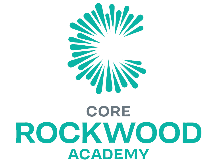 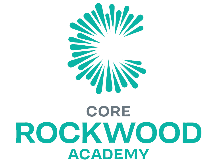 Move on to Year 10
Summer Holidays
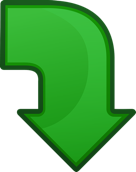 Next Level
Memorise

Revise

Practise

Master
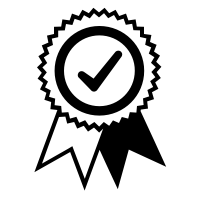 YEAR
9
YEAR
9
YEAR
9
YEAR
9
YEAR
9
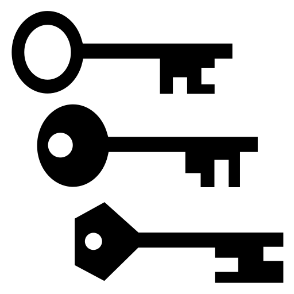 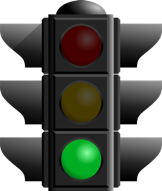 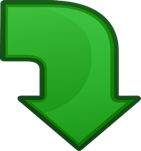 Chez moi, chez toi- My house 
Saying where you would like to live ; using j’habite and je voudrais habiter.
Describing your home ; using prepositions.
Talking about meals ; using du, de la, de l’, des.
Discussing what food to buy; using il faut + infinitive.
Talking about a forthcoming event; using the near future.
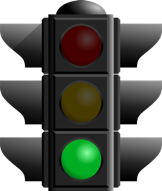 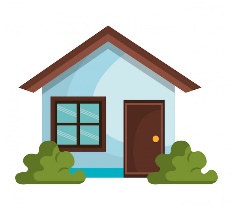 Review of learning
Revision of topics
Language learning skills
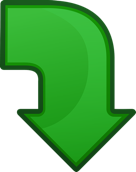 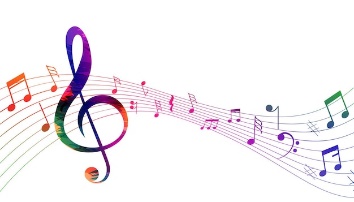 Mon identité- My identity 
Talking about personality; adjectival agreement.
Talking about friendships; practice with the pronoun on.
Talking about music; giving opinions.
Talking about clothes; using the near future tense.
Talking about last weekend; using the perfect tense.
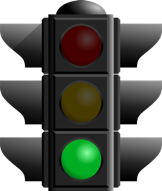 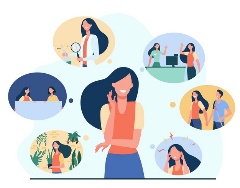 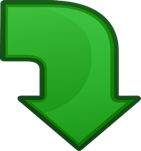 Paris, je t’adore!- A visit to Paris 
Saying what you can do in Paris; using on peut + infinitive
Saying what you like doing; using j’aime + the infinitive
Asking for tourist information; using question words
Saying what you visited and what it was like; using the perfect tense of visiter
Saying what you did; sing the perfect tense of –er verbs; understanding information about tourist attractions
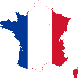 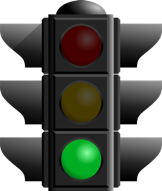 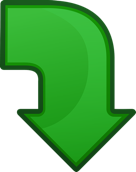 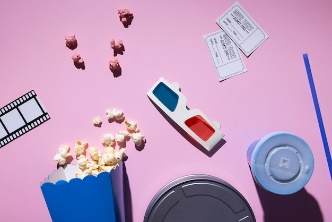 T’es branché(e)?_- TV and internet 

Talking about television programmes; using subject pronouns: je, tu, il, elle.
Talking about films; using j’aime, j’adore and je déteste.
Talking about reading; using un, une and le, la, les.
Talking about the internet, using the verb faire.
Talking about what you do in different weather; using on.
Talking about your favourite television programmes, films and books.
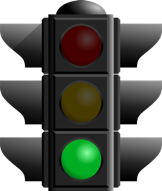 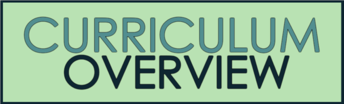 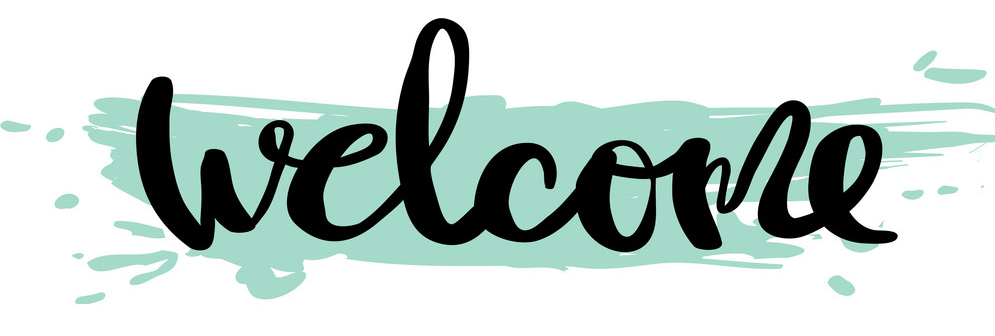 Applying Language Learning Skills 
* Asking and responding to questions.
* Memorisation strategies (remembering more – automaticity). 
* Productive skills – Writing, Speaking & Translation.
* Receptive skills - Listening & Reading.
* Grammar and tenses.
* Vocabulary & Phonics.
* Exploring culture & language (enrichment).
* Communicative Functions (expressing opinions).
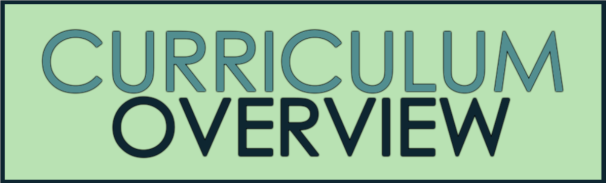 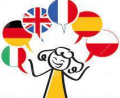 Learning Journey Map 
YEAR 11 FRENCH
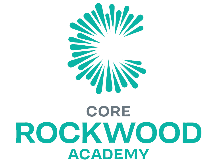 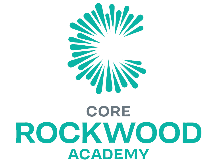 SKILS DEVELOPED
Next Level
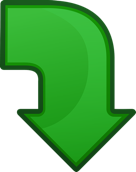 Exams & End of GCSEs
YEAR 11
YEAR
11
YEAR
11
YEAR
11
YEAR
11
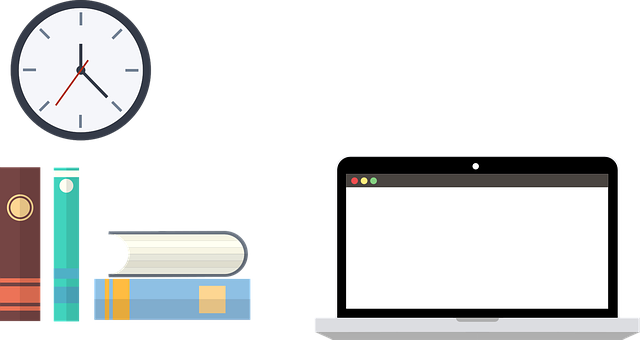 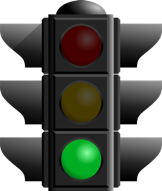 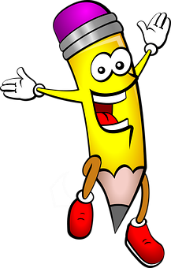 Review Learning
Revision of topics
Exam Skills
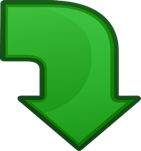 Exam preparation @ topical review 
Theme 1_Identity and Culture
Theme 2_Local area, holiday and travel
Theme 3 _ School 
Theme 4 _Future aspirations, study and work
Theme 5_International and global dimensions
Productive skills- Speaking, writing and translations 
Receptive skills_ Listening & reading strategies 
Grammar_ (tenses, intensifiers, connectives , time phrases and higher complex phrases )
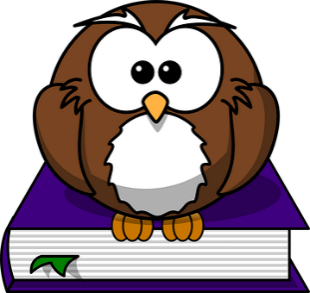 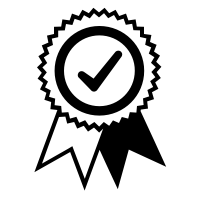 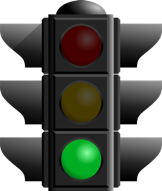 Review Learning
Revision of topics
Exam Skills
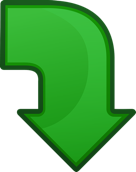 Theme 5 : International and global dimensions- Un œil sur le monde 
Talking about protecting the environment; using on doit and on peut + the infinitive.
Discussing ethical shopping; understanding the passive.
Talking about volunteering; using emphatic pronouns.
Discussing big events; using three-time frames.
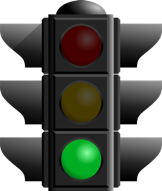 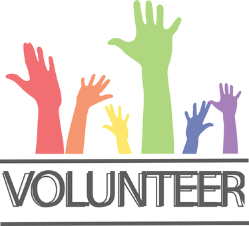 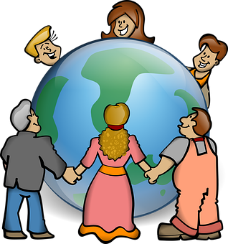 Review Learning
Revision of topics
Exam Skills
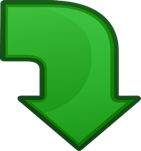 Theme 2: Local area, holiday and travel- Le grand large

 Dealing with a hotel stay; using the nous form of the verb and notre/nos (‘our’).
Talking about travelling; using comparative/ past tense.
Using the present and perfect tenses.
Ordering in a restaurant; using expressions with avoir.
Talking about holiday disasters; using three time frames.
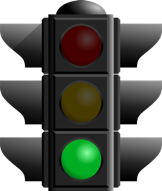 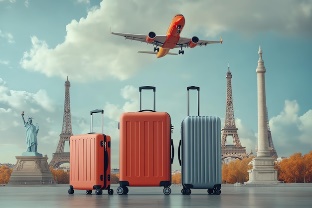 Review Learning
Revision of topics
Exam Skills
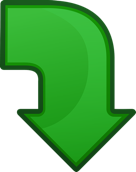 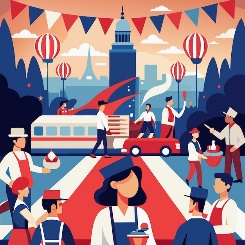 Theme 1 : _Identity and Culture– Jour ordinaires, jours de fête 

Describing your daily life; using devoir and pouvoir.
Shopping for clothes; using quel(s) / quelle(s) and ce / cet / cette / ces.
Describing festivals and traditions; asking questions using est-ce que …? and qu’est-ce que …?
Talking about shopping for a special meal; using the present and near future tenses.
Describing family celebrations; using past, present and future tenses.
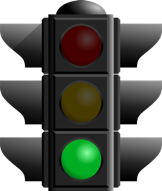 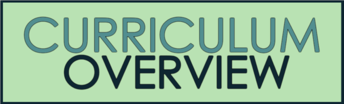 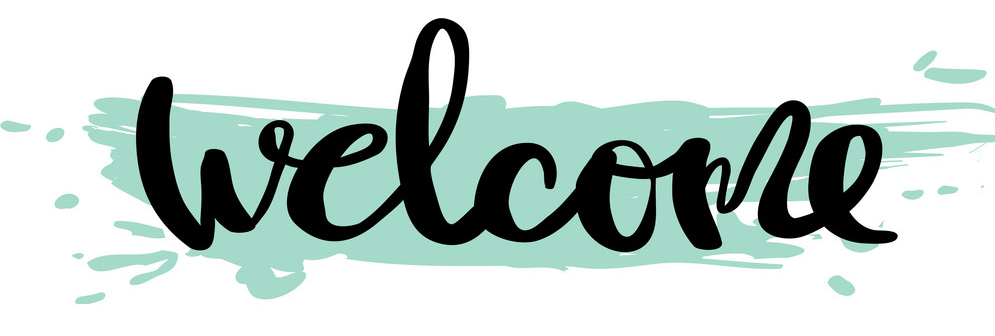 SKILLS TAUGHT ACROSS ___MFL______

SPEAKING: ROLEPLAY_ PHOTOCARD & ASKING AND RESPONDING TO QUESTIONS. 
WRITTEN EXPRESSION
LISTENING COMPREHENSION
READING COMPREHENSION
GRAMMAR
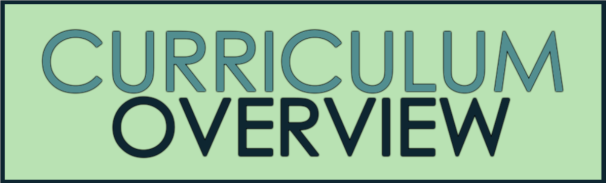